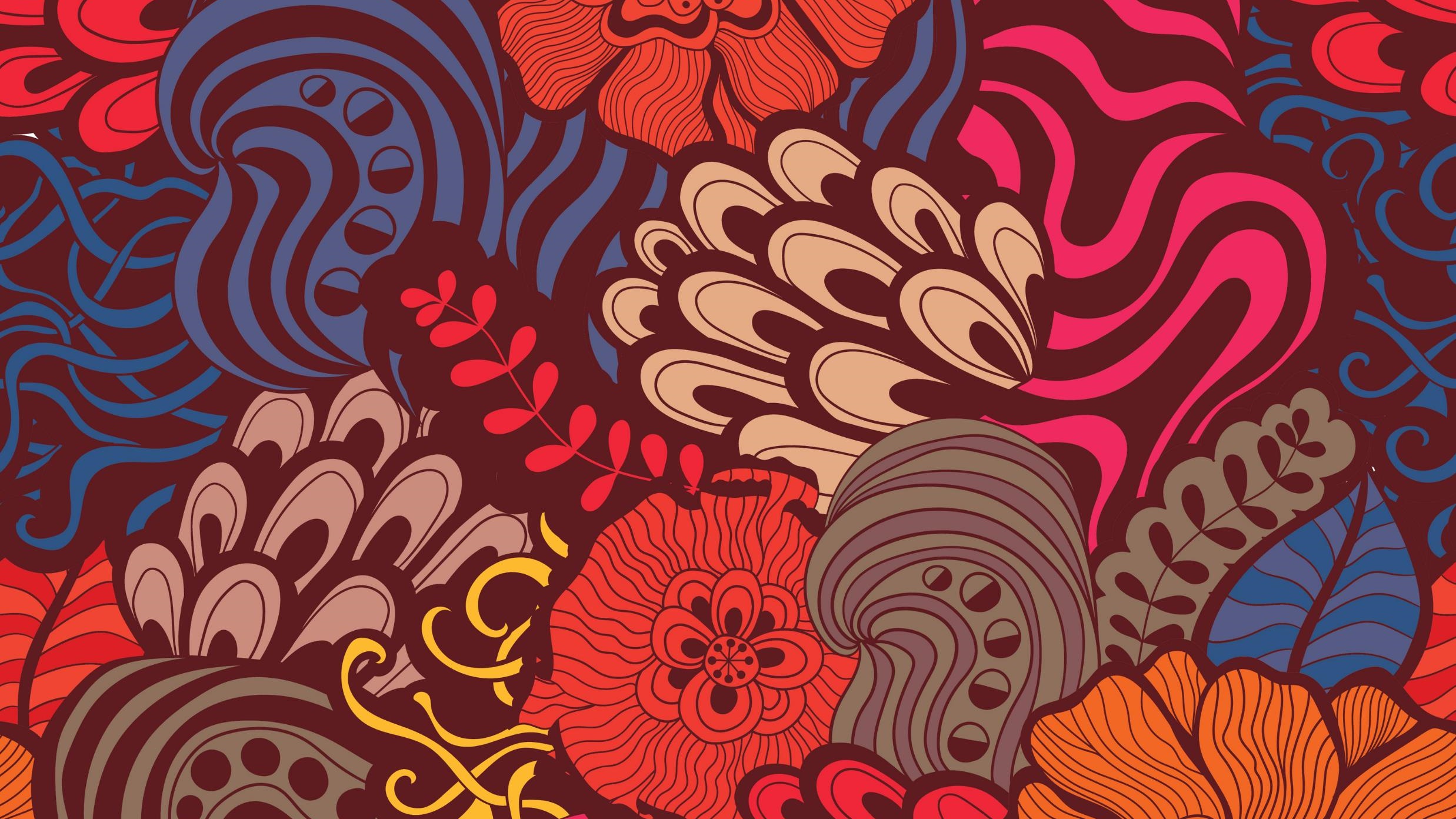 Лекция Теория воспитания
1-Понятие «ВОСПИТАНИЕ» (повторение)
2-Сущность воспитания.
3-Содержание воспитания
4- Деятельность классного руководителя.
Воспитание
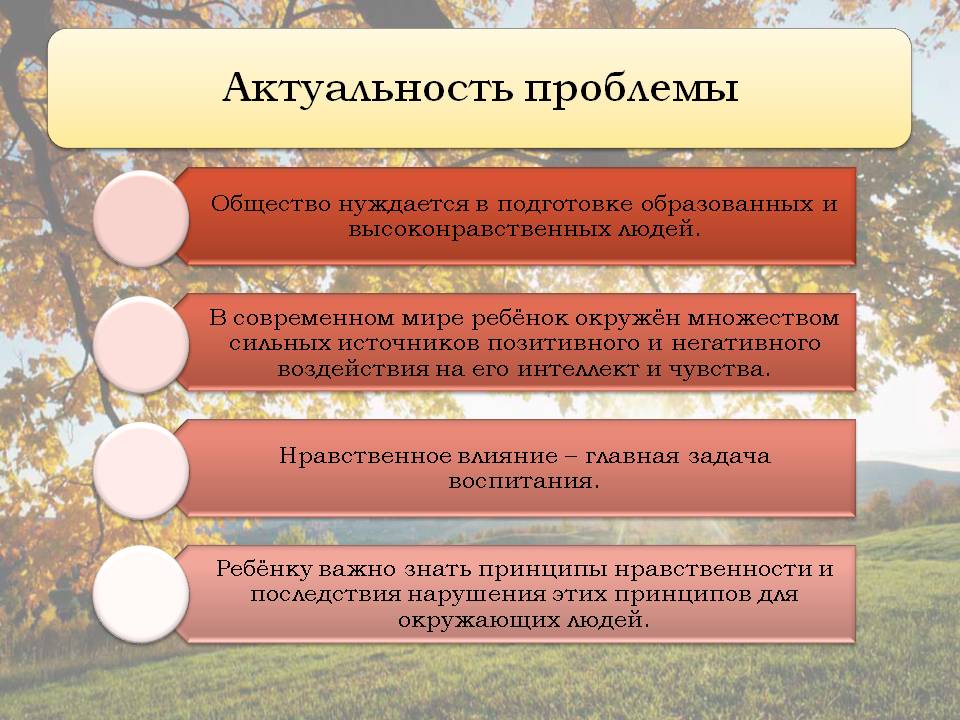 1763 Генеральный план Московского воспитательного дома.
1768 «Устав народных училищ в Российской империи».
1806 – воспитание включено в словарь Российской академии.
До сер 19 века воспитание = образованию
Моско́вский импера́торский воспита́тельный дом
благотворительное закрытое учебно-воспитательное учреждение для сирот, подкидышей и беспризорников
19.04.2024
Янкович Федор Иванович (1741 – 1814)
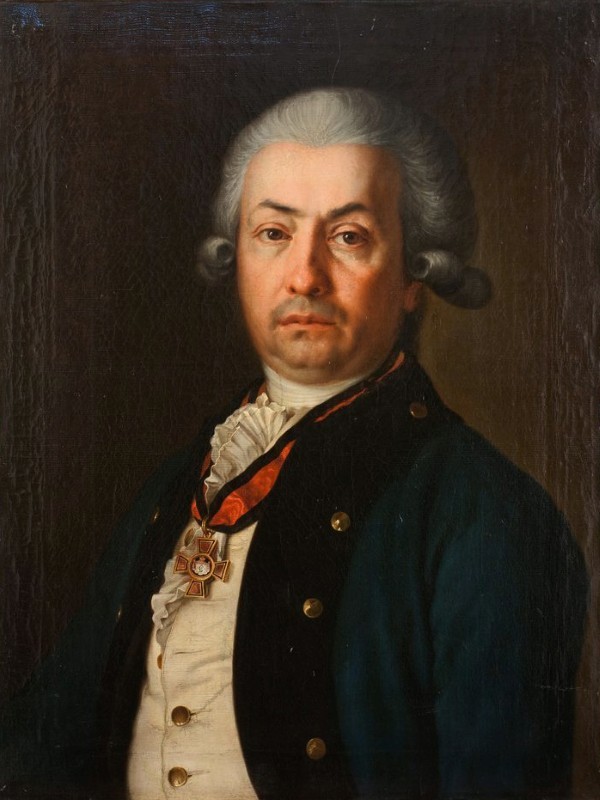 Принял участие в осуществлении учебной реформы, целью которой было введение в Австрии новой системы народного образования. Преимущества этой системы заключались в стройной концентрации начальных и высших народных школ, тщательной подготовке учителей, рациональных приемах преподавания.
Составил руководство для учителей своей провинции: "Ручная книга, потребная магистрам иллирийских неуниатских малых школ".
Привлечен был к трудам по словопроизводному словарю: "Сравнительный словарь всех языков и наречий, по азбучному порядку расположенный".
Воспитание как общественное явление
социально-исторический процесс вхождения подрастающего поколения в жизнь общества, результатом которого выступает культурно-историческая преемственность поколений.
Характеристики:
вечное явление;
возникло из практической потребности приобщения подрастающего поколения к условиям жизнедеятельности общества;
носит конкретно-исторический характер;
осуществляется за счет освоения социального опыта в процессе общения и деятельности;
является педагогически целенаправленными.
19.04.2024
Воспитание как педагогическое явление
Признаки
целенаправленностью воздействий;
гуманистическая направленность;
взаимодействие воспитателя и воспитанника, активность самого воспитанника в процессе воспитания;
конкретные качественные и количественные изменения личностей.
Воспитание – специально организованная деятельность педагогов и воспитанников по реализации целей образования в условиях педагогического процесса (воспитательный процесс) 
Воспитание – процесс взаимодействия воспитателя и воспитуемого, в ходе которого создаются условия для саморазвития и самоактуализации личности
формирование 
развитие 
саморазвитие 
самовоспитание
19.04.2024
Место воспитания в структуре педагогического процесса
Педагогический процесс
Воспитание                   Обучение
(воспитательный                    (учебный процесс)
процесс)
Развитие личности
Воспитательный  процесс - это специально организованное взаимодействие педагогов и воспитанников для реализации целей воспитания в условиях педагогического процесса.
19.04.2024
Структура воспитательного процесса
S1
взаимодействие
взаимодействие
Содержание
воспитания
Формы, 
методы
воспитания
Результат 
воспитания
Цель 
воспитания
S2
взаимодействие
взаимодействие
План характеристики структурных компонентов воспитательного процесса:

      - Цель воспитания;
     - Содержание воспитания;
     - Педагогический инструментарий воспитательного процесса (формы и методы воспитания);
    - Критерии результативности воспитательного процесса
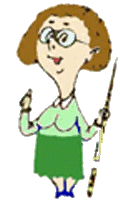 УРОВНИ ЦЕЛЕПОЛАГАНИЯЦелеполагание в педагогике – сознательный процесс выявления и постановки целей и задач педагогической деятельности
Цель воспитания в современных условиях — влияние на развитие потребностей и способностей личности к саморазвитию, что достигается, если в процессе воспитания у воспитанников формируются 
потребности и способности к самопознанию, интересу к своему Я, своим отношениям и возможностям;
 потребности и способности к самоопределению, к разумным жизненным выборам деятельности, отношений, позиций, целей с точки зрения своего развития; 
потребности и способности к самореализации (самоактуализации); 
потребности и способности к личностной саморегуляции, регуляции своего психического и физического состояния, притязаний и самооценки; 
потребности и способности в совместном развитии, развитии себя через развитие других (С.Д. Поляков).
Иерархия целей воспитания
Цели воспитания - заранее определяемые (прогнозируемые) изменения в личности воспитанника, которых стремится достичь воспитатель в воспитательном процессе.
Идеальная цель
воспитания
Реальные 
цели воспитания
Оперативные 
воспитательные задачи
Национальный  воспитательный идеал
высоконравственный, творческий, компетентный гражданин России, принимающий судьбу Отечества как свою личную, осознающий ответственность за настоящее и будущее своей страны, укорененный в духовных и культурных традициях российского народа 
(Cтратегия развития воспитания в РФ на 2015-2025 г.)       
Идеальная цель формулируется 
как компонент государственной 
образовательной политики и 
фиксируется в официальных 
документах
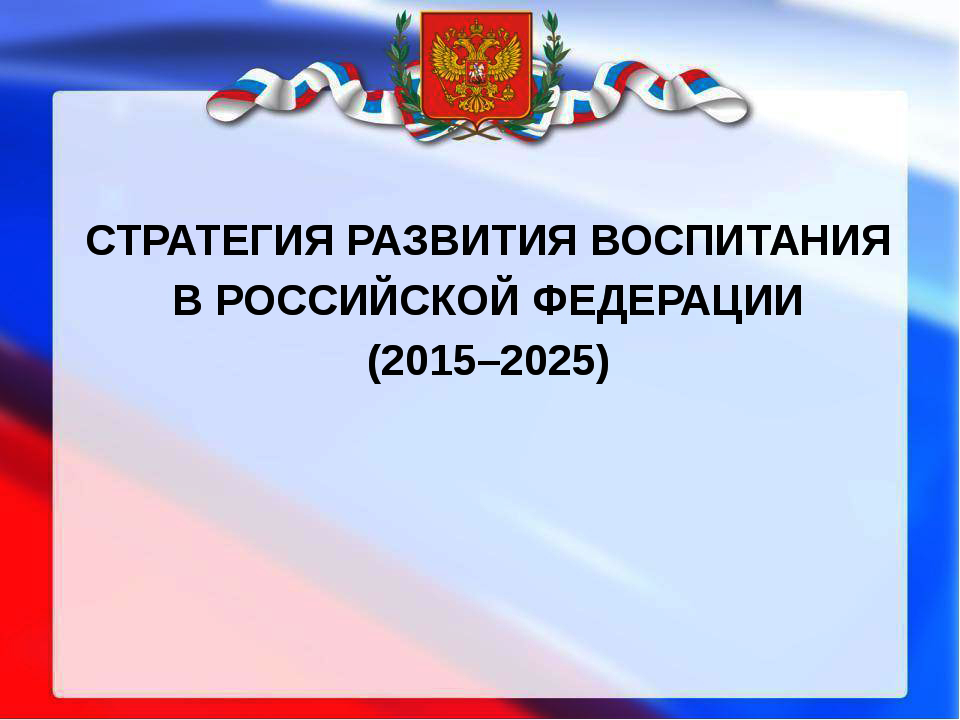 2
Сущность воспитания
19.04.2024
Что является результатом воспитания?
19.04.2024
Сущность воспитания
Три аспекта воспитание как культуросообразного процесса становления человеческого качества в человеке:
освоение норм общества
творческое саморазвитие
жизненное самоутверждение
19.04.2024
Сущность воспитания
Формирования определённых качеств
Системы социальных и духовных отношений
Личное качество – закрепившее и ставшее привычным отношение, которое определяет устойчивость поведения в любых изменяющихся условиях.
Отношение-переживание и выражение связей, которые устанавливаются между ним и другими людьми, между ним и различными сторонами окружающей действительности, между ним и самим собой как частью окружающего мира, которые оказывают влияние на его поведение и личностное развитие
Личность –развивающаяся система отношений
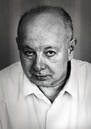 строится процесс самовоспитания
Отношения  - привычки –личностных качеств
Три формы отношений:
Закономерности развития ЛК
1.Закономерность обратного влияния.
2.З-ть взаимосвязанности качеств.
3.З-ть генерализации.
4.З-ть этапности.
Качества на каждом этапе обучения
19.04.2024
Направления воспитательной деятельности
Формирование ценностного отношения в природе как общему дому человечества.
Формирование ценностных отношений к нормам культурной жизни.
Формирование представлений о человеке как субъекте жизни и наивысшей ценности на земле.
Формирование ценностного отношения к социальному устройству человеческой жизни.
Формирование образа жизни, достойной Человека.
6. Формирование жизненной позиции. Развитие способности к индивидуальному выбору жизненного пути.
7. Воспитание гражданственности, патриотизма, уважения к правам и обязанностям человека.
8. Воспитание нравственных чувств и этического сознания.
9. Воспитания трудолюбия, творческого отношения к труду и учению.
10. Воспитание  ценностного отношения к прекрасному, формирование представлений об эстетических идеалах и ценностях.
19.04.2024
Процесс воспитания- совокупность специально организованных целенаправленных действий педагога и воспитанника с целью образования, развития и формирования личности
Смена состояний педагогической системы.
Противоречия:
Деятельность воспитателя – готовность ученика к исполнению требований, отношение к требованиям
Требования общества, класса – притязания, способности ребенка (не сформировано необходимое качество, умение)
Представление педагога о будущем воспитанников – реальность через 10-15 лет (Ш.А.Амонашвили – «основная трагедия воспитания)
4. Удобно воспитателю – нужно ребёнку
Взаимодействие , сопровождение, помощь – способ разрешение противоречий – движущая сила
Характеристики процесса воспитания:
Целенаправленность
Многофакторность
Длительность
Непрерывность
Нелинейность
Отдалённость, неопределённость результата
Двусторонность
Законы воспитания
1.Деятельности: формирование социально-психологических новообразований не может осуществляться  без участия самого ребёнка.
2. Адаптации воспитательных средств: индивидуальные, возрастные и культурные различия между воспитанников требуют приспособления форм, методов, содержания воспитания.
3.Положительного подкрепления:  вызов и укрепление положительных мотивов поведения и одобряемых отношений.
4. Внутреннее состояние ребёнка определяет эффективность воспитательного влияния.
5. Скрытый характер воспитания. Ребёнок не должен постоянно осознавать свою подверженность продуманным воспитательным влияниям
6. Целостности. Воспитание всегда охватывают и влияют на множество свойств и качеств личности.
Закон – фактологически доказательное утверждение, объясняющее  объективные факты; явление обладающее общностью и повторяемостью, зафиксированное  и записанное.
Действует независимо от…
Рано или поздно заявит о себе
Факторы воспитательного процесса
19.04.2024
Факторы воспитательного процесса
19.04.2024
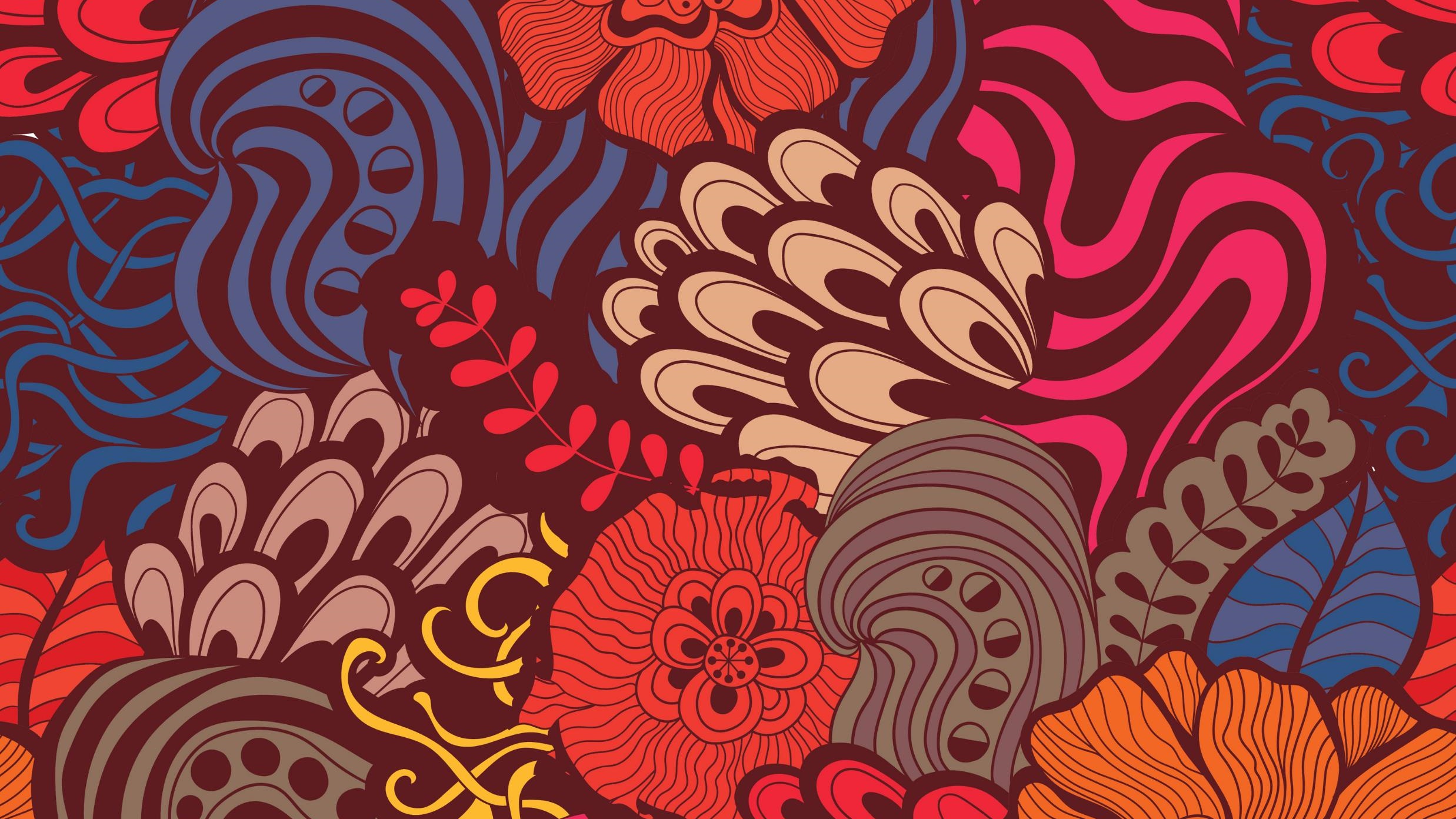 Содержание воспитательного процесса
Проблема содержания воспитательного процесса. 
Ценностные отношения как содержание воспитательного процесса.
Программа воспитания и субъекты воспитания.Примеры программ воспитания.
Проблема содержания воспитательного процесса
Личностно-деятельностный подход
Гуманистический подход
Воспитание – процесс сотрудничества между воспитателями и воспитанниками, который должен привести к заданной цели.
Воспитание – процесс организации разных видов деятельности, с целью организации опыта.
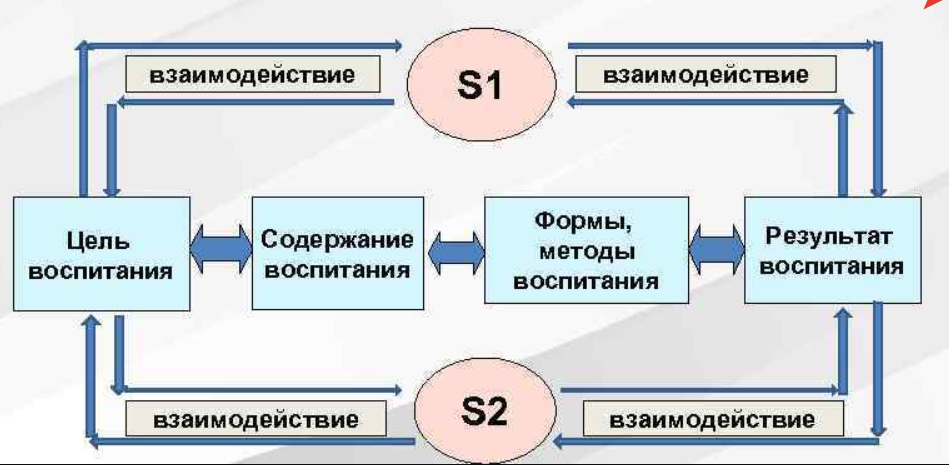 19.04.2024
А. Зимняя
Культурологическая концепция
19.04.2024
Содержание воспитания
19.04.2024
1685г- Э.Роттердамский «Гражданство обычаев детских»
Гербарт Спенсер
1820-1903
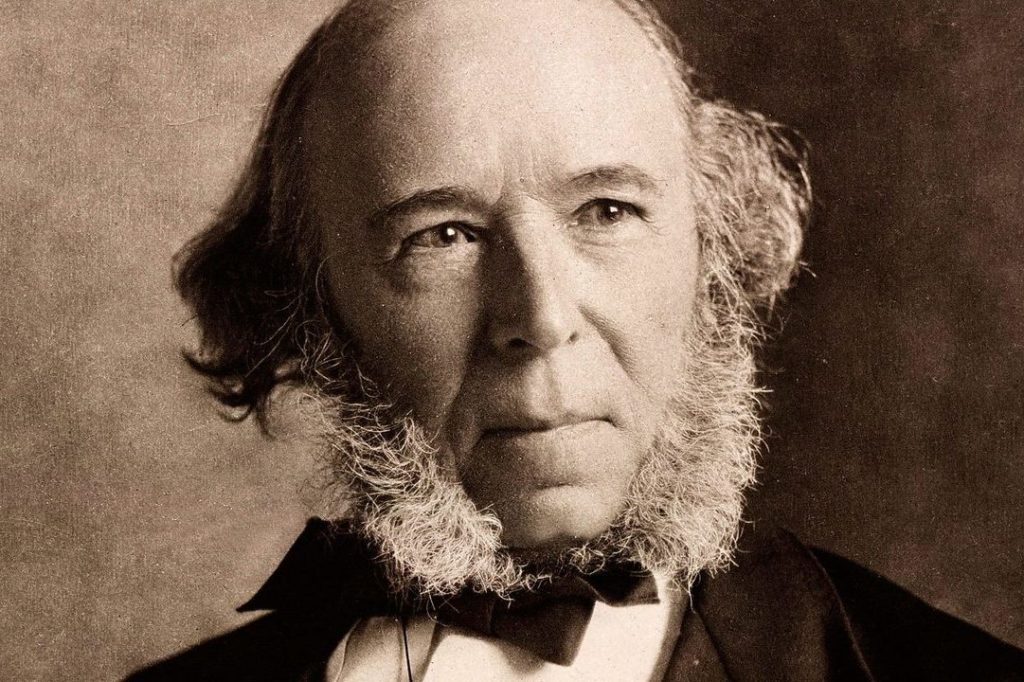 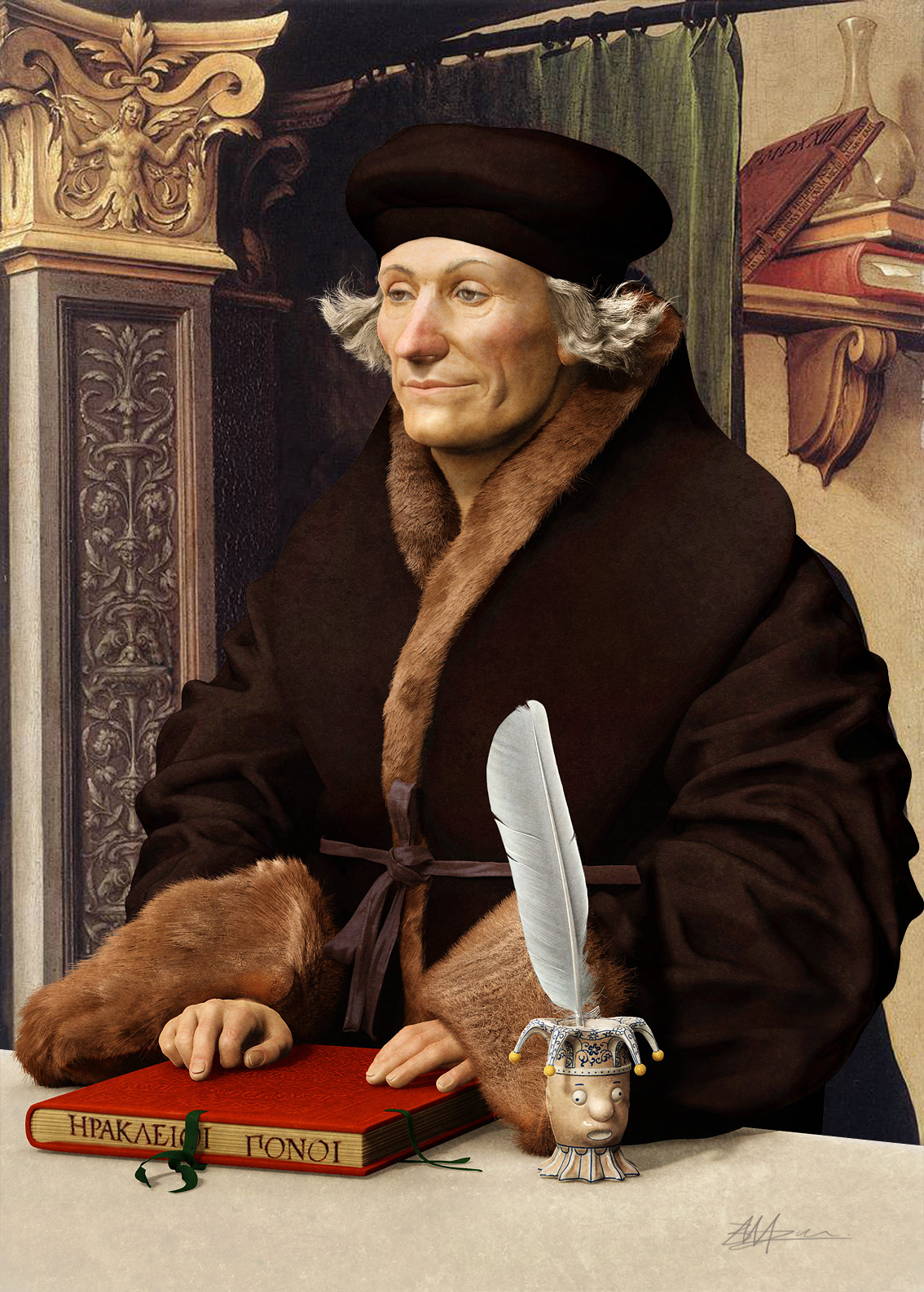 Как поступать нам со своим телом?
Как поступать с душой? Как вести свои дела? 
Как воспитывать семью? 
Как пользоваться источником счастья, которые представляет нам природа? 
Каким образом пользоваться своими способностями, чтобы приносить наибольшую пользу себе и другим? 
Как жить полной жизнью?
19.04.2024
19.04.2024
Блоки воспитания:
Компонентами содержания образования (М.Н. Скаткин, В.В.Краевский, И.Я. Лернер)
А в воспитании ?
19.04.2024
Логика воспитательного процесса
19.04.2024
Принцип персонализации содержания воспитания
ориентации на действительную проблематику жизнедеятельности и актуальное состояние воспитанности конкретных людей
19.04.2024
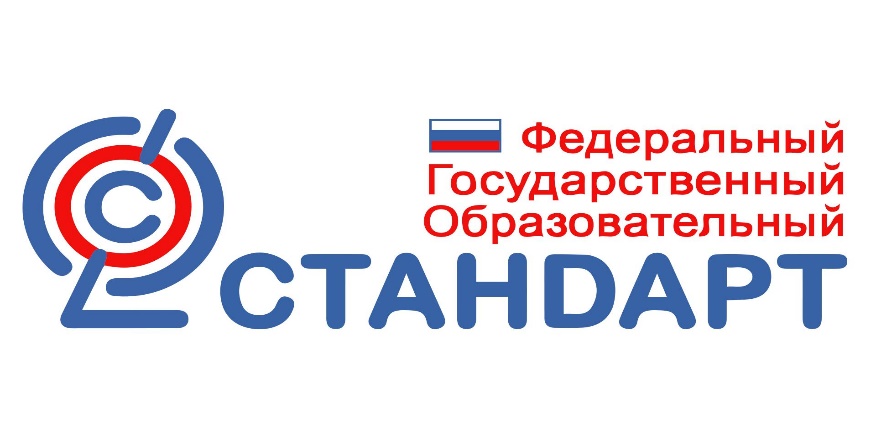 19.04.2024
Статья 2. Основные понятия, используемые в настоящем Федеральном законе
СТ. 2 воспитание - деятельность, направленная на развитие личности, создание условий для самоопределения и социализации обучающихся на основе социокультурных, духовно-нравственных ценностей и принятых в российском обществе правил и норм поведения в интересах человека, семьи, общества и государства, формирование у обучающихся чувства патриотизма, гражданственности, уважения к памяти защитников Отечества и подвигам Героев Отечества, закону и правопорядку, человеку труда и старшему поколению, взаимного уважения, бережного отношения к культурному наследию и традициям многонационального народа Российской Федерации, природе и окружающей среде;
19.04.2024
Статья 66. Начальное общее, основное общее и среднее общее образование
СТ.2. Основное общее образование направлено на становление и формирование личности обучающегося (формирование нравственных убеждений, эстетического вкуса и здорового образа жизни, высокой культуры межличностного и межэтнического общения, овладение основами наук, государственным языком Российской Федерации, навыками умственного и физического труда, развитие склонностей, интересов, способности к социальному самоопределению).
19.04.2024
Евгения Васильевна БондаревскаяОсновные компоненты воспитания:
19.04.2024
Караковский Владимир Абрамович
19.04.2024
А.Ф. Лазурский и С.Л. Франк – «отношение личности со средой»
отношение к вещам;
отношение к природе и животным;
отношение к отдельным людям;
половая любовь;
отношение к социальной группе;
отношение к семье;
отношение к государству;
отношение к труду;
отношение к материальному обеспечению и собственности;
отношение к внешним нормам жизни (к праву, к правилам вежливости и приличий);
отношение к нравственности;
отношение к миросозерцанию и религии;
отношение к науке и знанию;
отношение к искусству;
отношение к себе самому
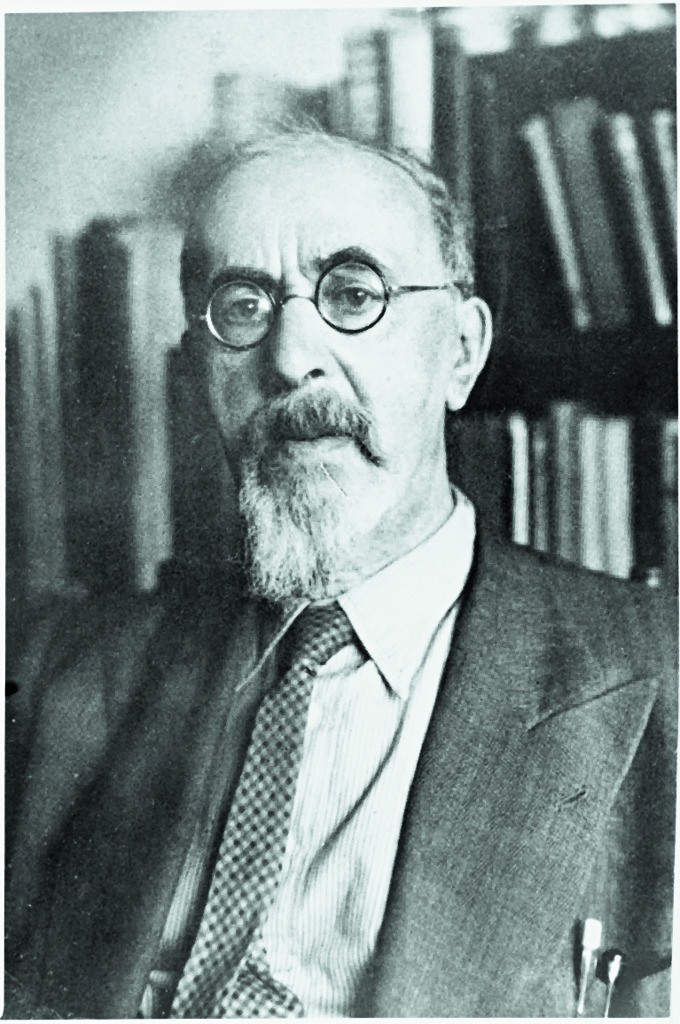 19.04.2024
«Программы воспитания школьника» Надежда Егоровна Щуркова
Воспитание — целенаправленное, организованное профессионалом-педагогом восхождение ребенка к культуре современного общества, развитие способности жить в нем и сознательно строить свою жизнь, достойную Человека.
19.04.2024
А.И. Шемшурина «Этическая грамматика»
Курс 9-го класса «Этика» построен на принципах диалогового общения учителя и учащихся. 
В 10-м классе «История развития этической мысли».
 11-м классе - «История развития русской этической мысли».
1-8 класс
«Воспитанность, как этическая норма общения»
«Этическая сущность этикета»
«Нормы этики в отношении с окружающими»
19.04.2024
Г.К.Селевко Самосовершенствование личности
Самовоспитание — процесс осознанного, управляемого самой личностью развития, в котором в субъективных целях и интересах самой личности целенаправленно формируются и развиваются ее качества и способности.
19.04.2024
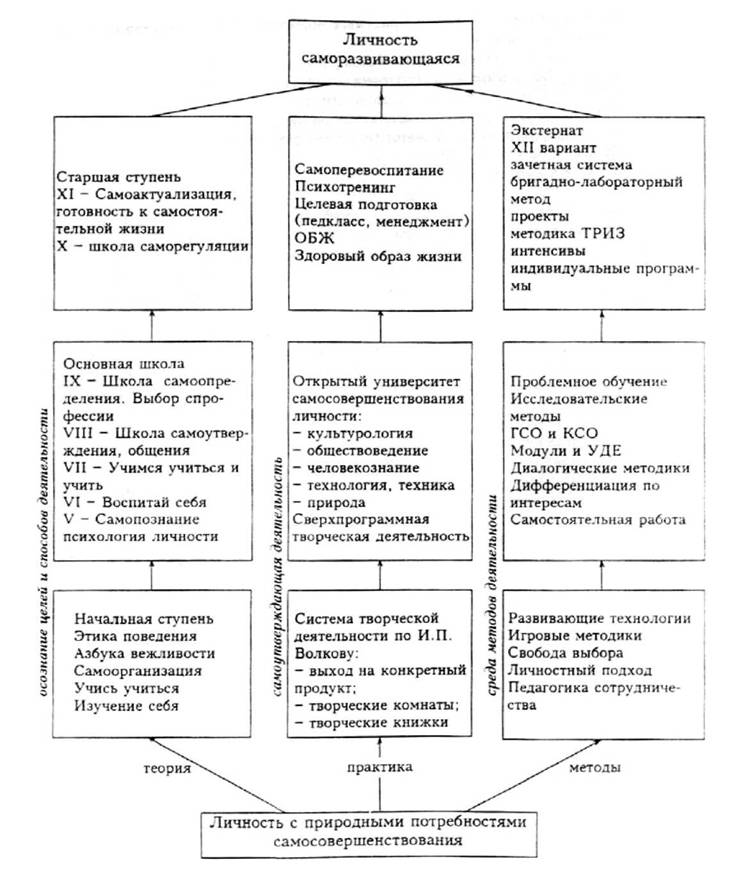 19.04.2024
Традиционные ценности России
https://asafov.ru/spec/traditio
В конце 2022 года Президент России Владимир Путин подписал Указ «Об утверждении Основ государственной политики по сохранению и укреплению традиционных российских духовно-нравственных ценностей».
19.04.2024
Традиционные ценности России
Патриотизм
Гражданственность
Служение отечеству
Историческая память и преемственность поколений
Единство народов России
Права и свободы человека
19.04.2024
Традиционные ценности России
Коллективизм
Взаимопомощь, взаимоуважение
Справедливость
Милосердие
Гуманизм, гуманность
Семейность
19.04.2024
Традиционные ценности России
Жизнь
Приоритет духовного над материальным
Высокие нравственные идеи
Достоинство
Созидательный труд
19.04.2024
Содержание воспитания
Содержание воспитания как основа базовой культуры личности
-нравственное,
- патриотическое,
Направления 
воспитательной
работы 
в комплексе
образуют
содержание 
воспитания
- умственное (интеллектуальное),
- трудовое,
- эстетическое,
- экологическое,
- правовое,
- экономическое,
- физическое,
- половое,
- и др.
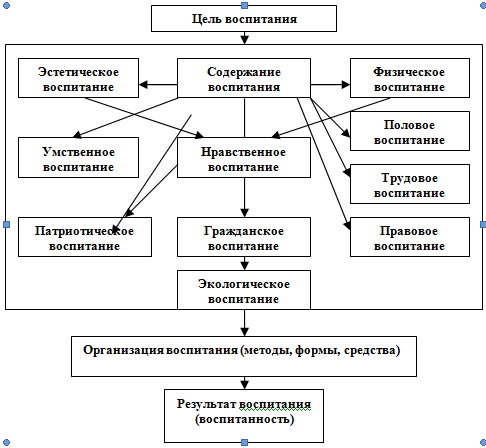 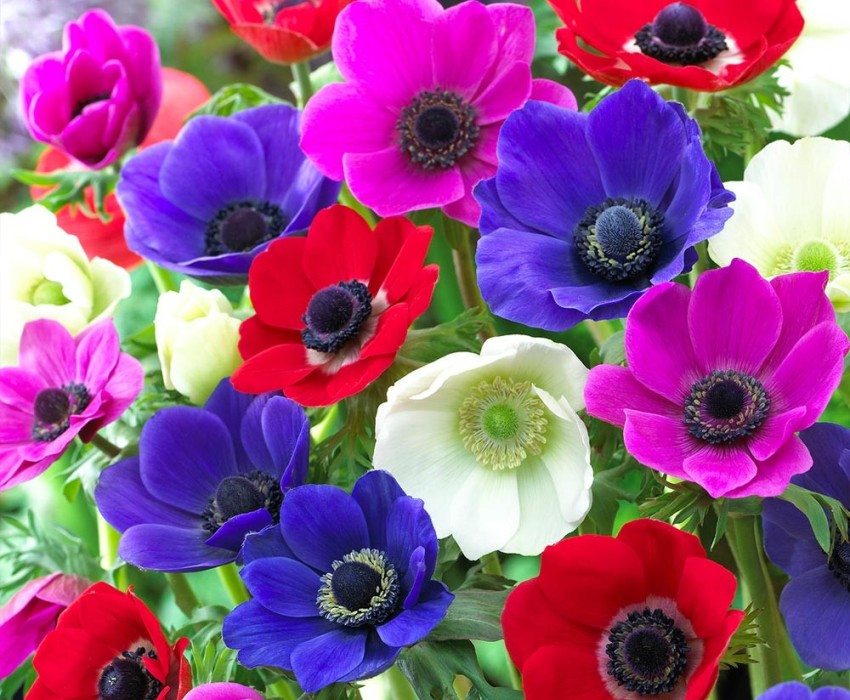 Воспитание – в счастье украшение, а в несчастье – прибежище. 
            Аристотель


Чем совершеннее воспитание, тем счастливее народы. 
            Клод Адриан Гельвеций


Две области человеческой деятельности следует считать самыми трудными: искусство управлять и искусство воспитывать.
            Иммануил Кант


Воспитание имеет целью сделать человека самостоятельным существом, то есть существом со свободной волей. 
            Георг Вильгельм Фридрих Гегель 


Есть много родов образования и развития, и каждое из них важно само по себе, но всех их выше должно стоять образование нравственное.
            Виссарион Белинский 


Обучение без воспитания – меч в руках сумасшедшего
            Дмитрий Менделеев
19.04.2024
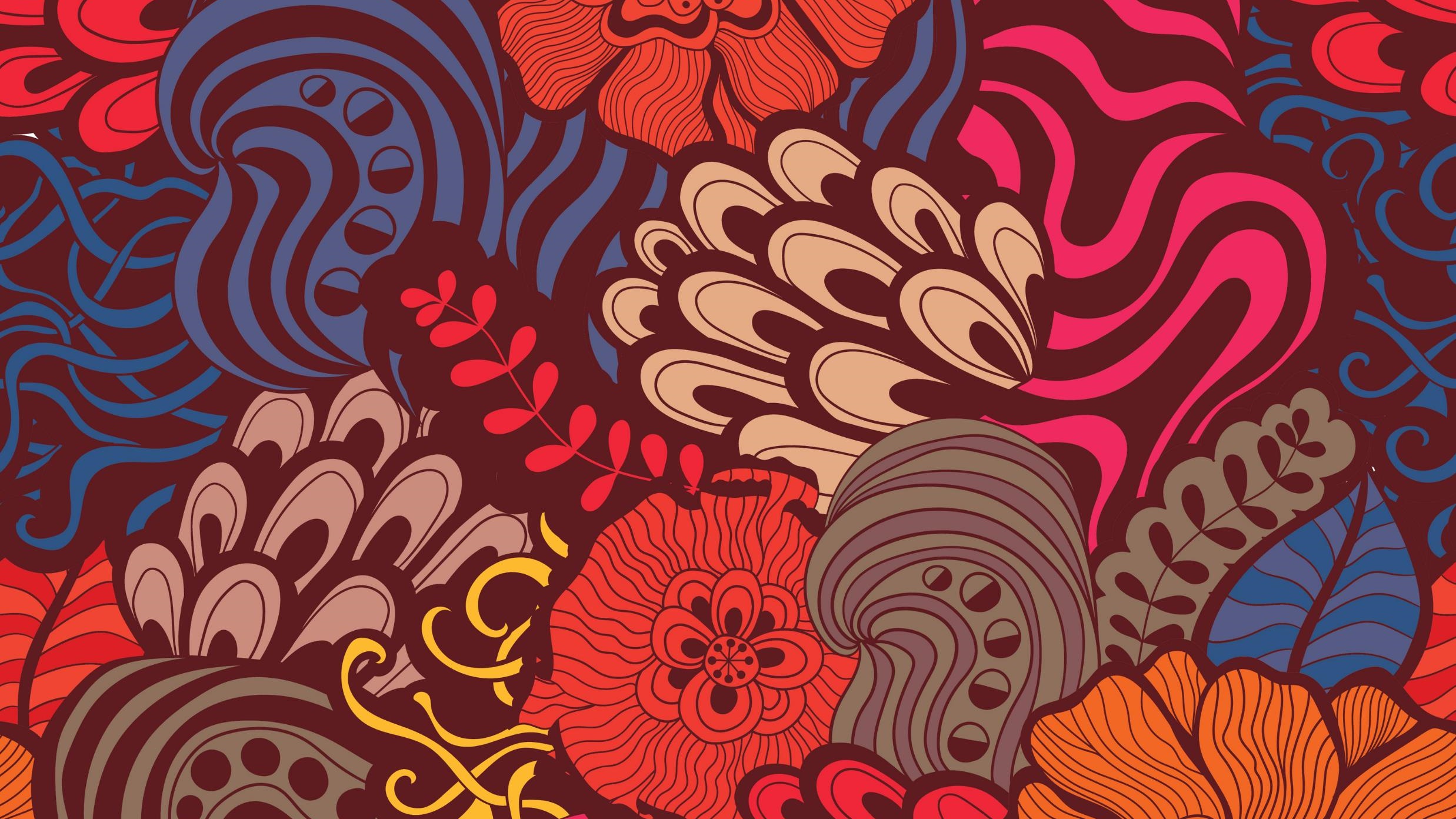 Спасибо за внимание
Первоначальное воспитание важнее всего, и это первоначальное воспитание, бесспорно, принадлежит женщинам.                                                            Ж.Ж. Руссо.
Всё воспитание сводится к тому, чтобы самому жить хорошо, самому воспитываться: только этим люди влияют на других, воспитывают их.                                  Л. Толстой
Самовоспитание — это человеческое достоинство в действии
 В. Сухомлинский